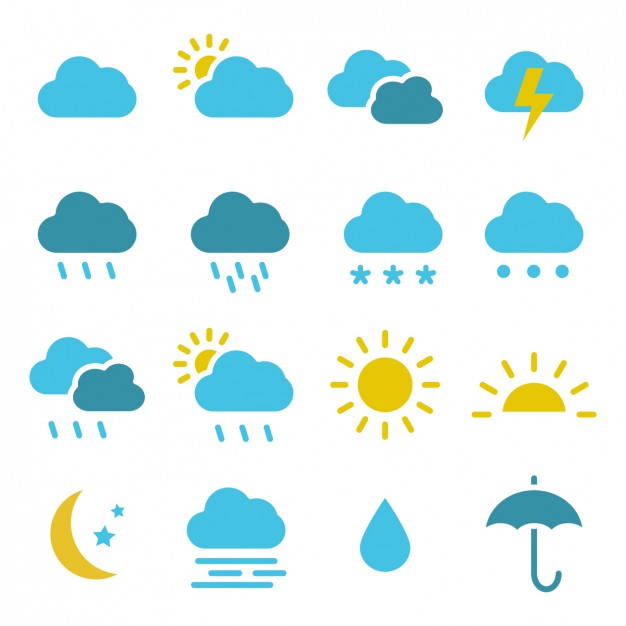 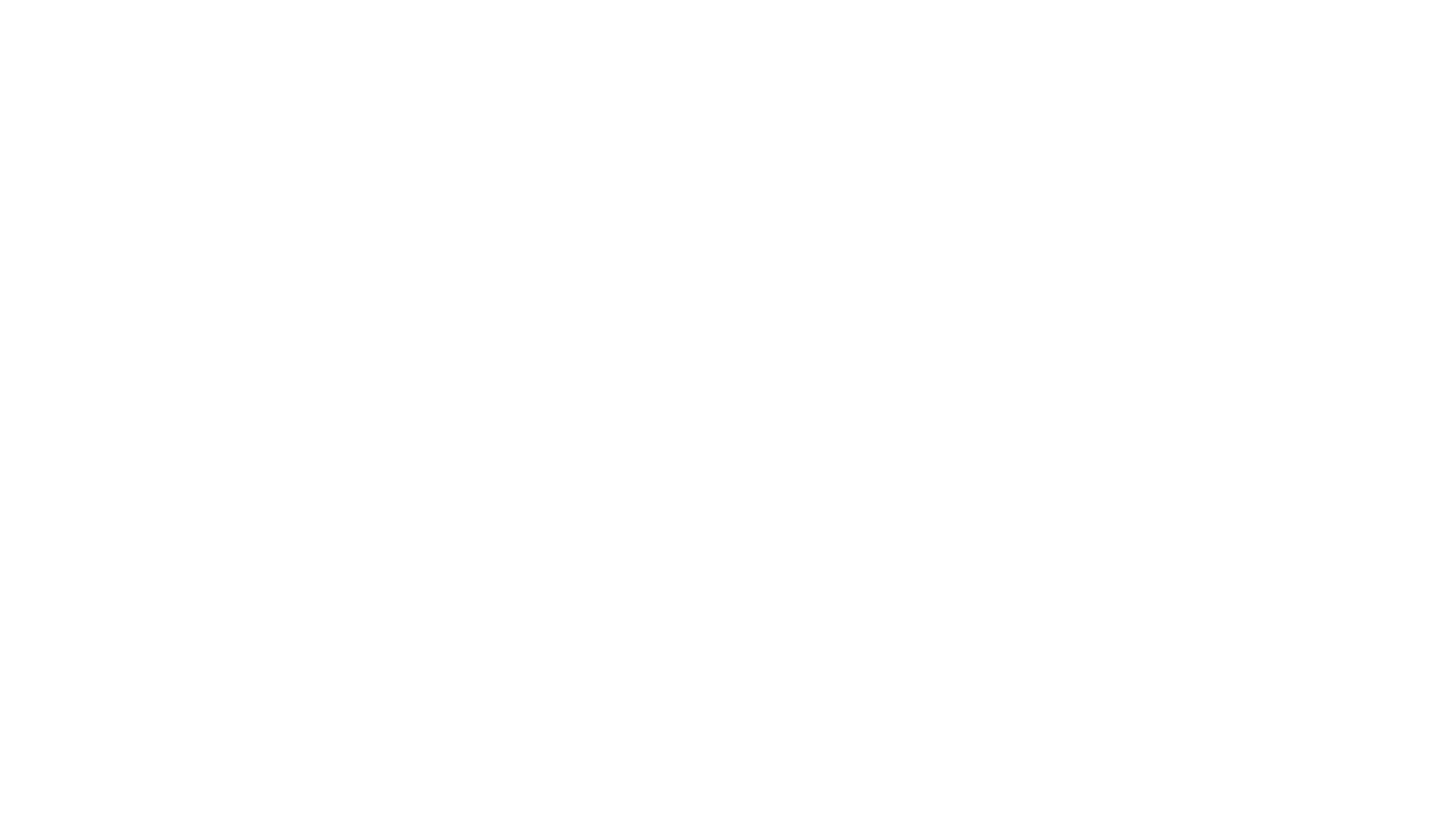 Milyen az idő?
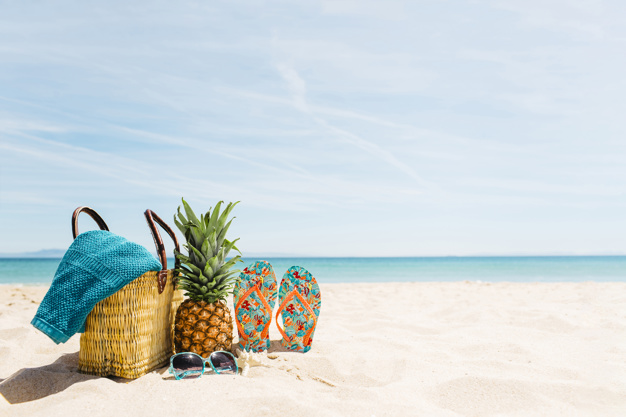 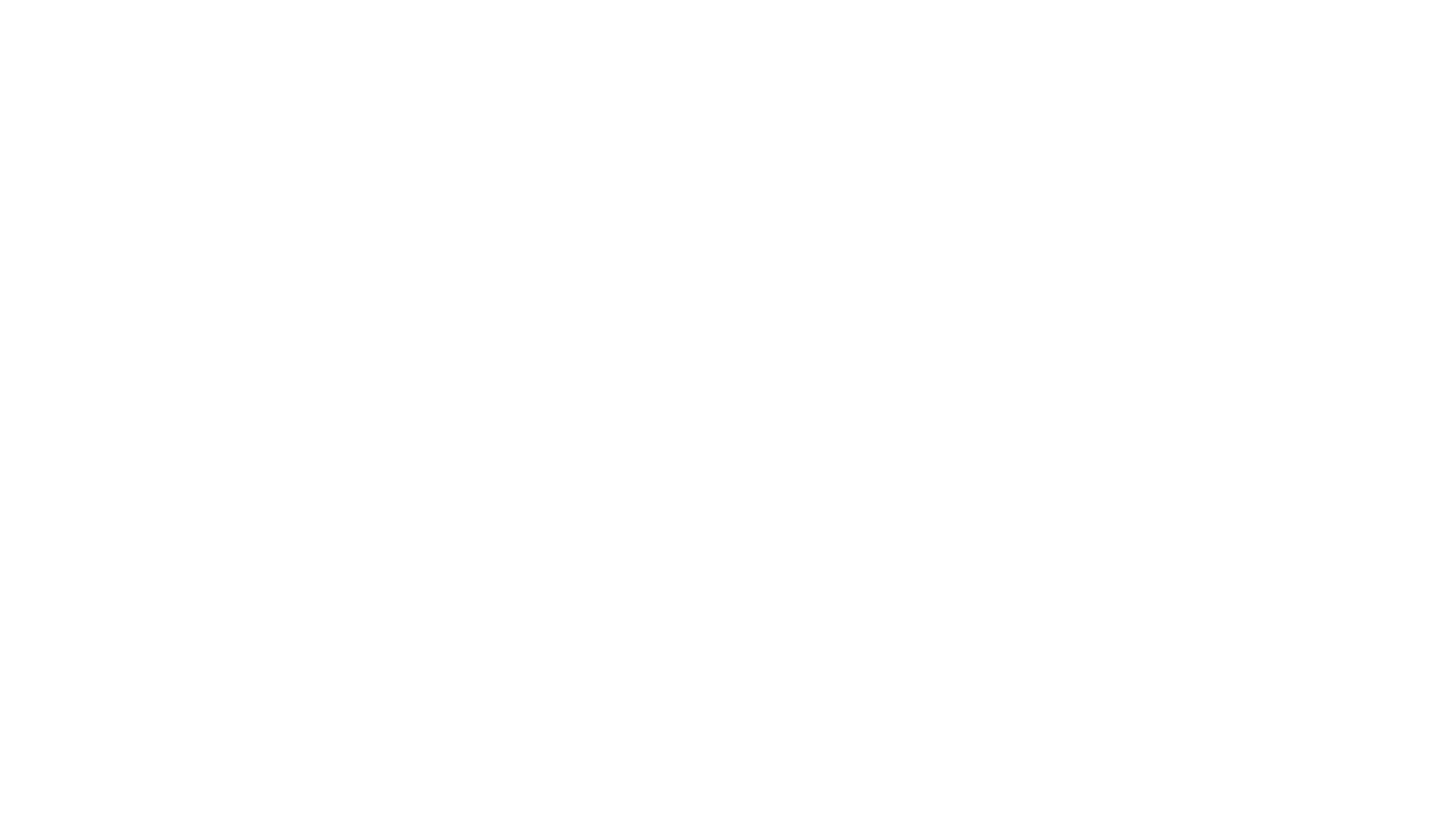 Jó idő van 
Süt a nap. 
Meleg van. 
Szép idő van. 
25 fok van.
freepik.com
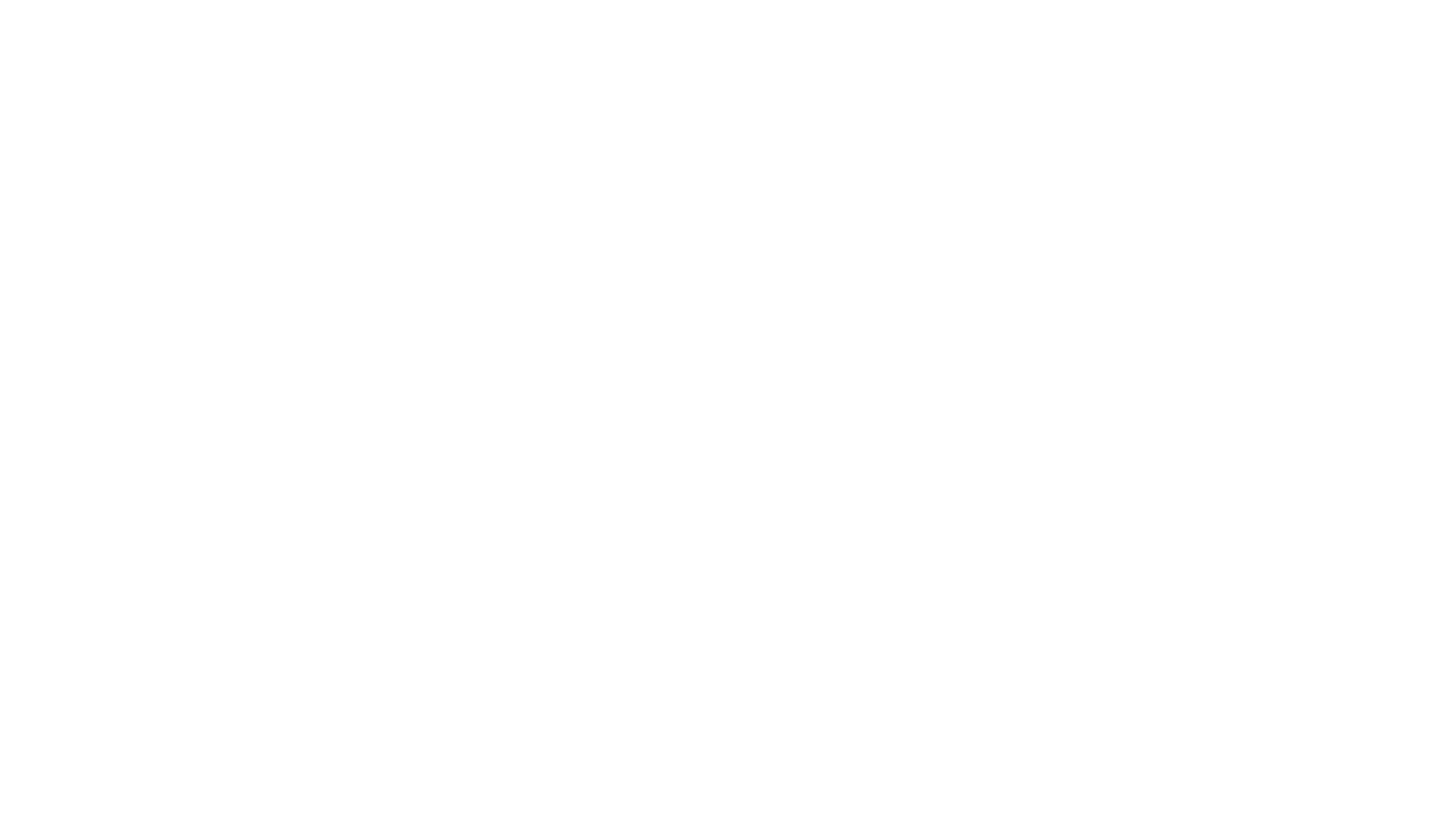 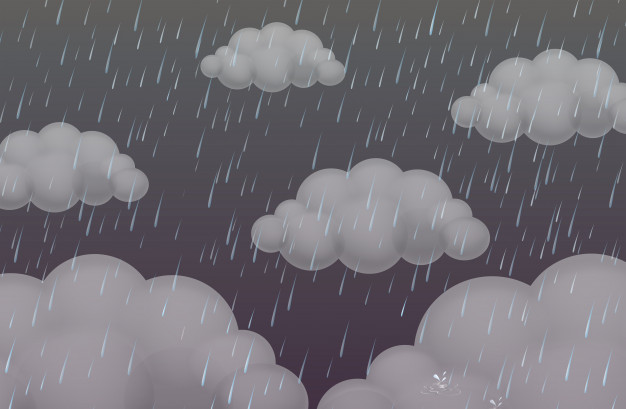 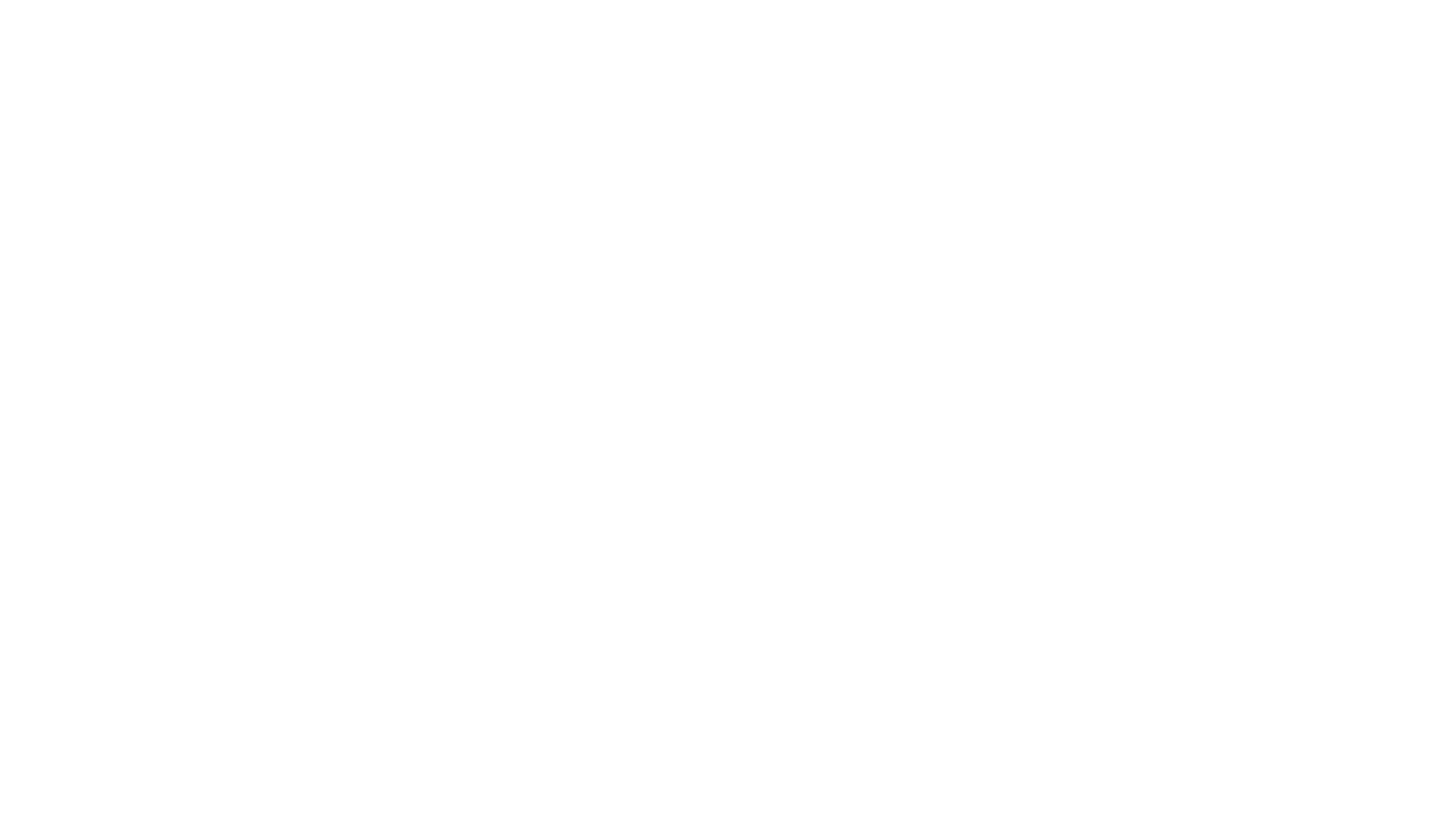 freepik.com
Felhős idő van. 
Esik az eső.
Rossz idő van 
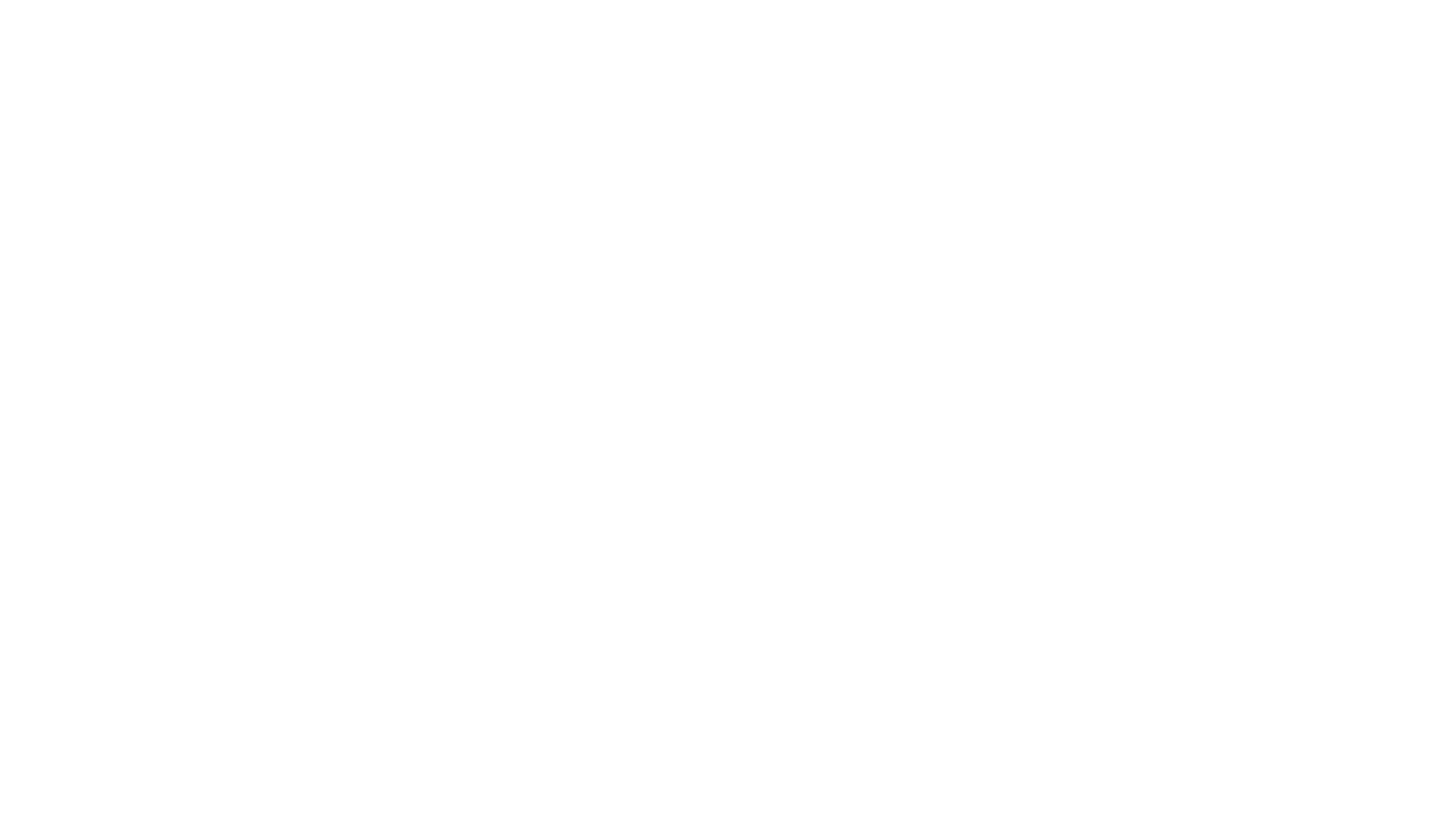 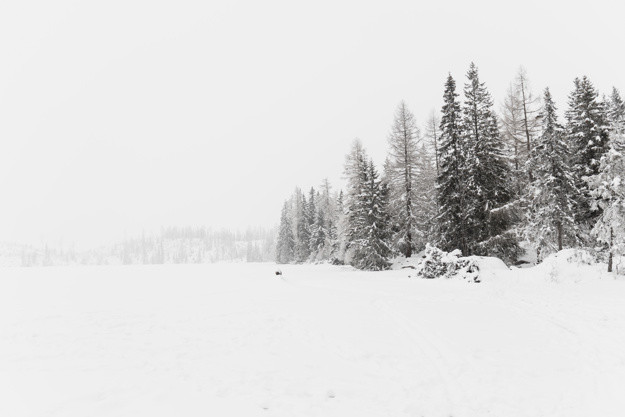 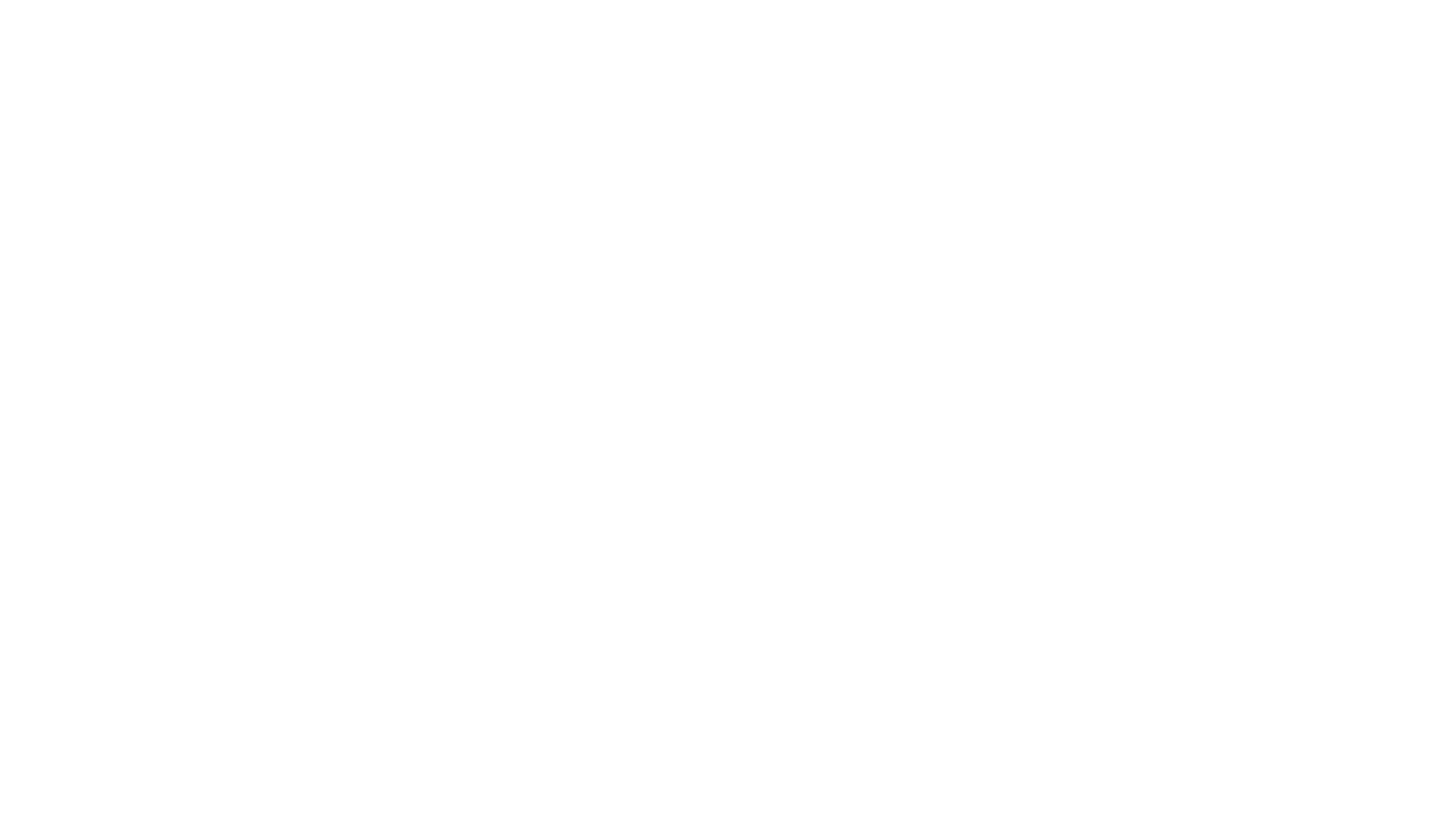 Esik a hó. 
-10 (mínusz 10) fok van.
freepik.com
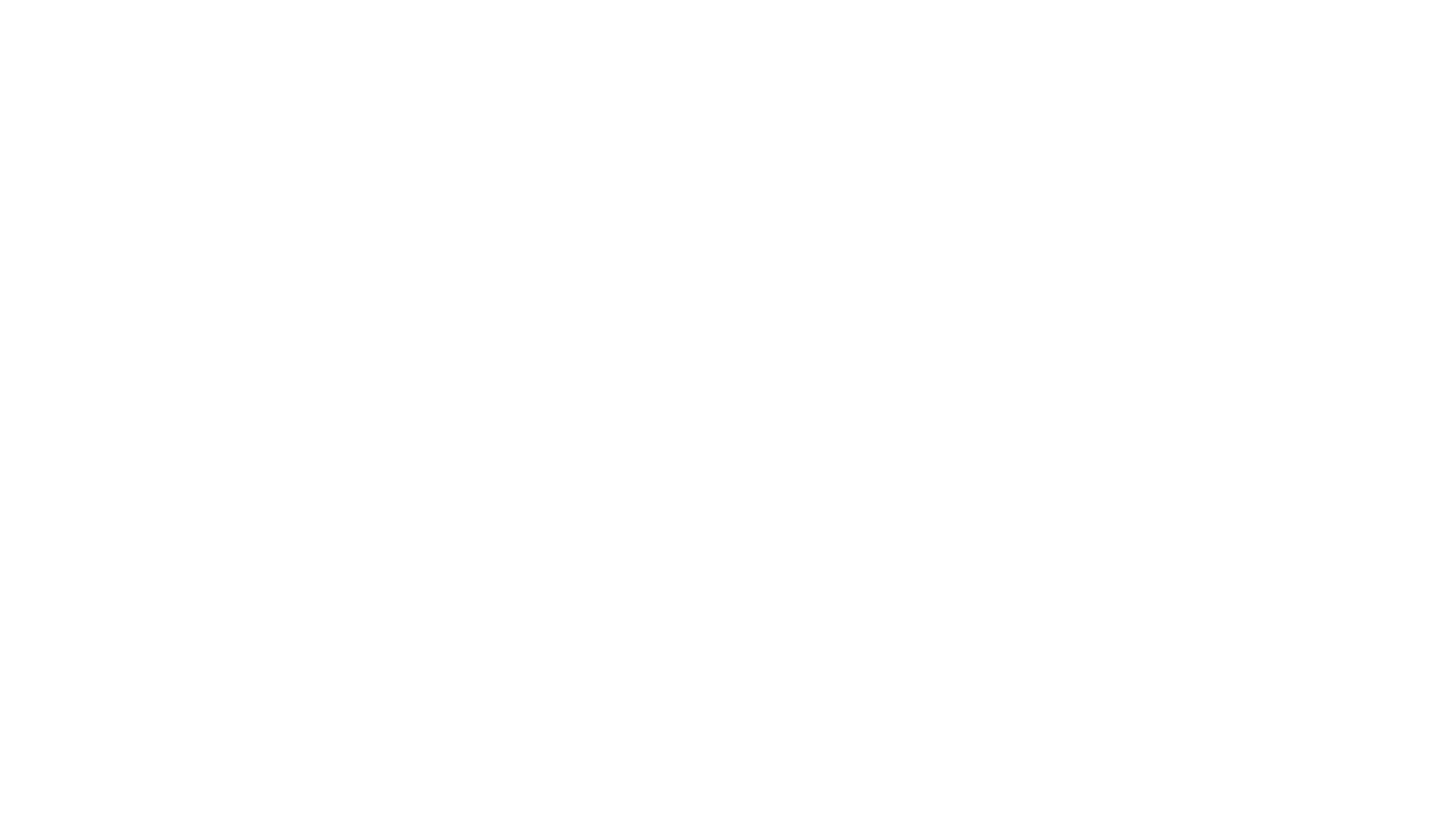 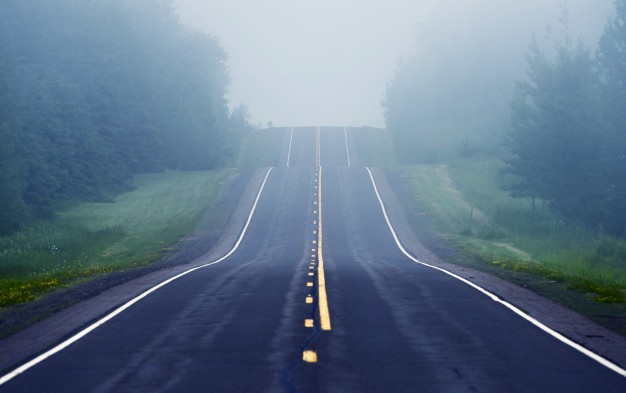 Köd van.
freepik.com
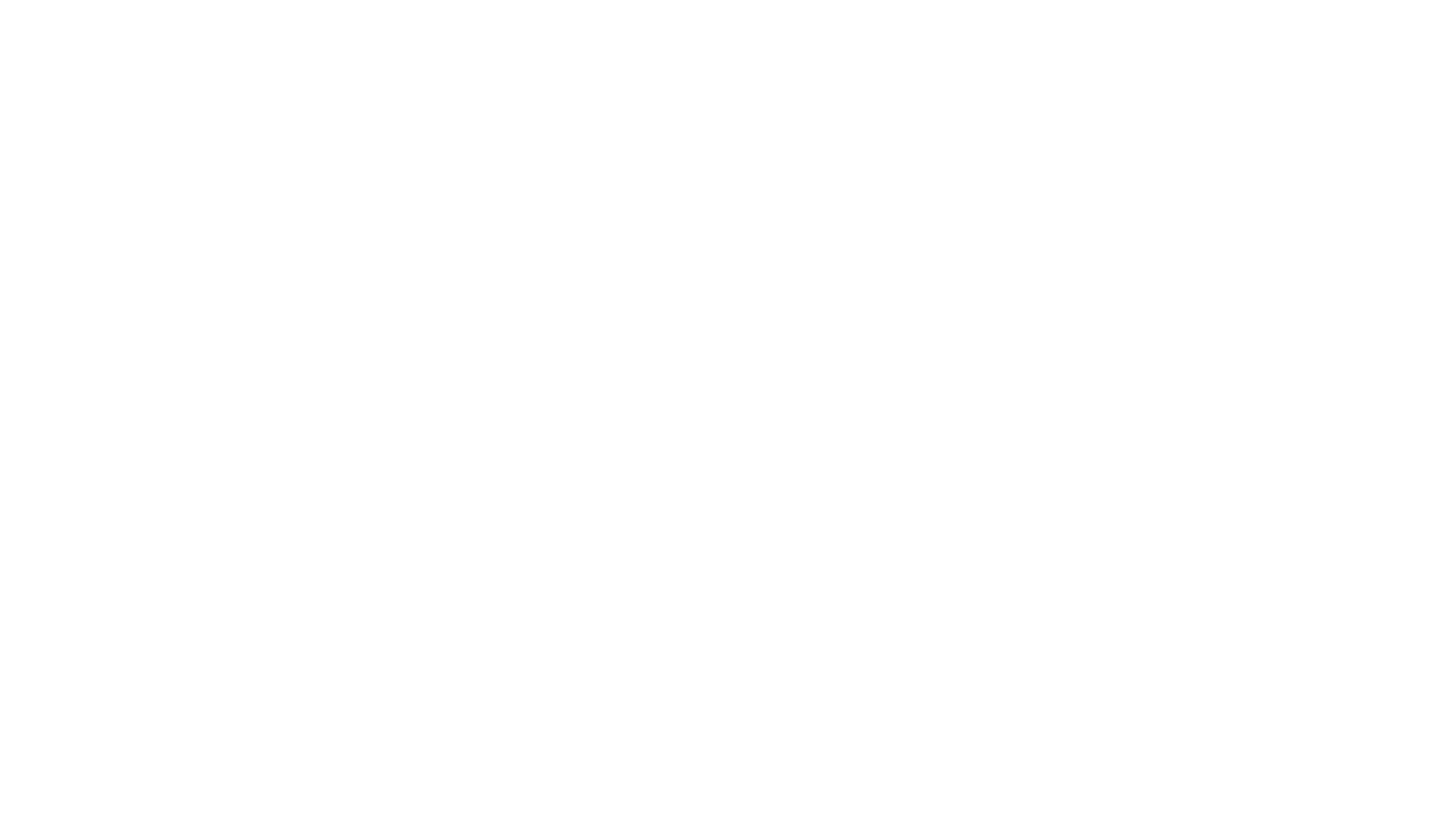 freepik.com
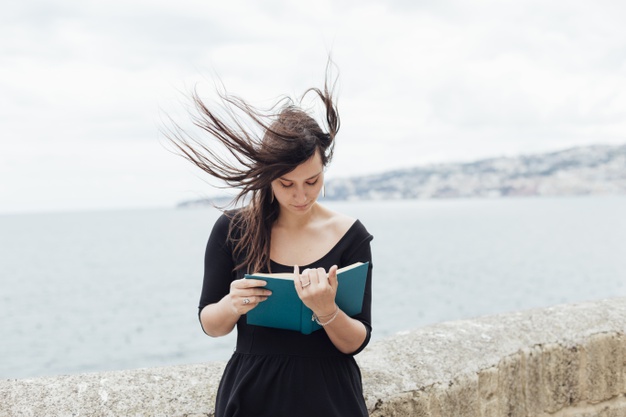 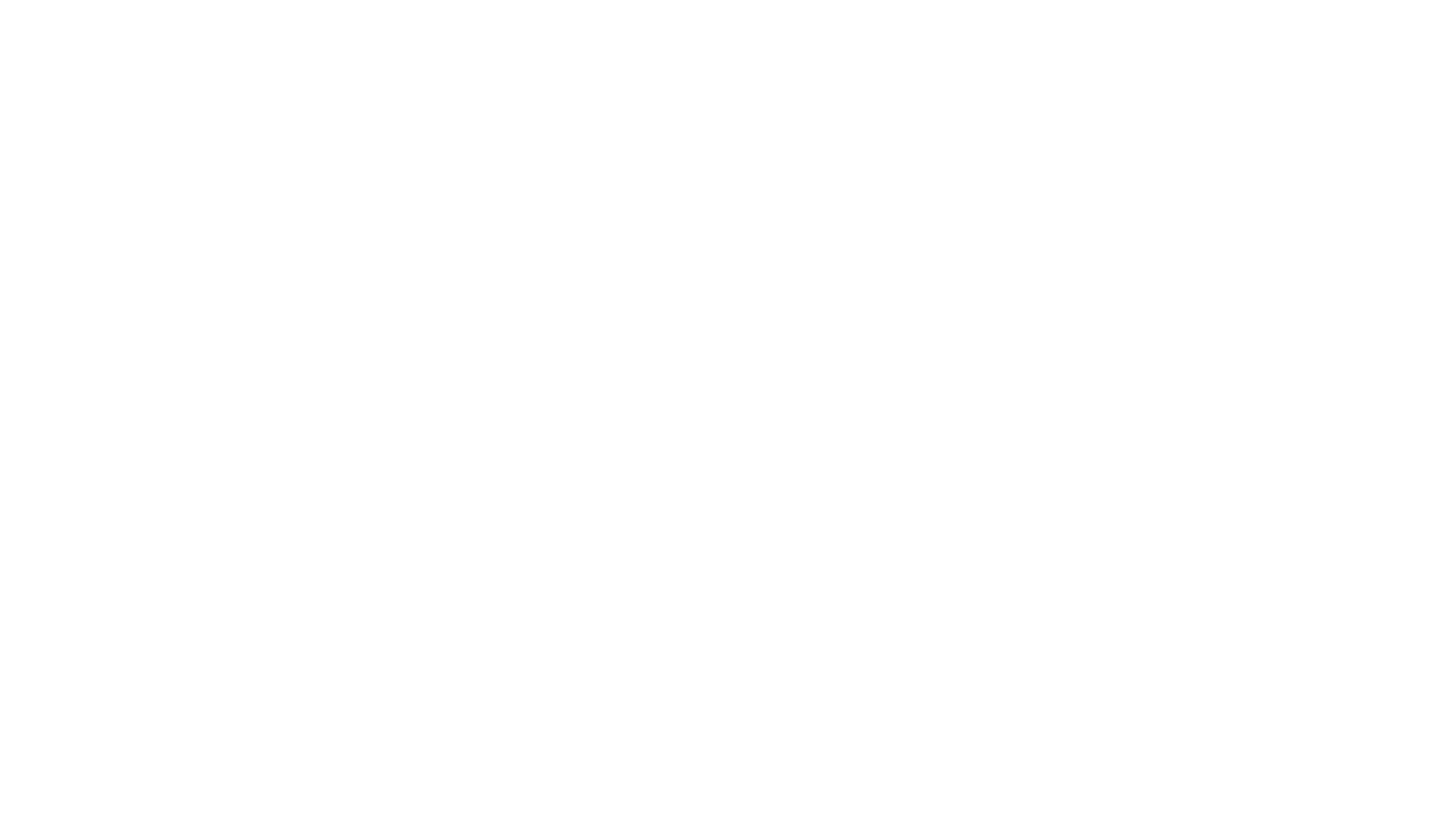 Fúj a szél.
Szeles az idő.
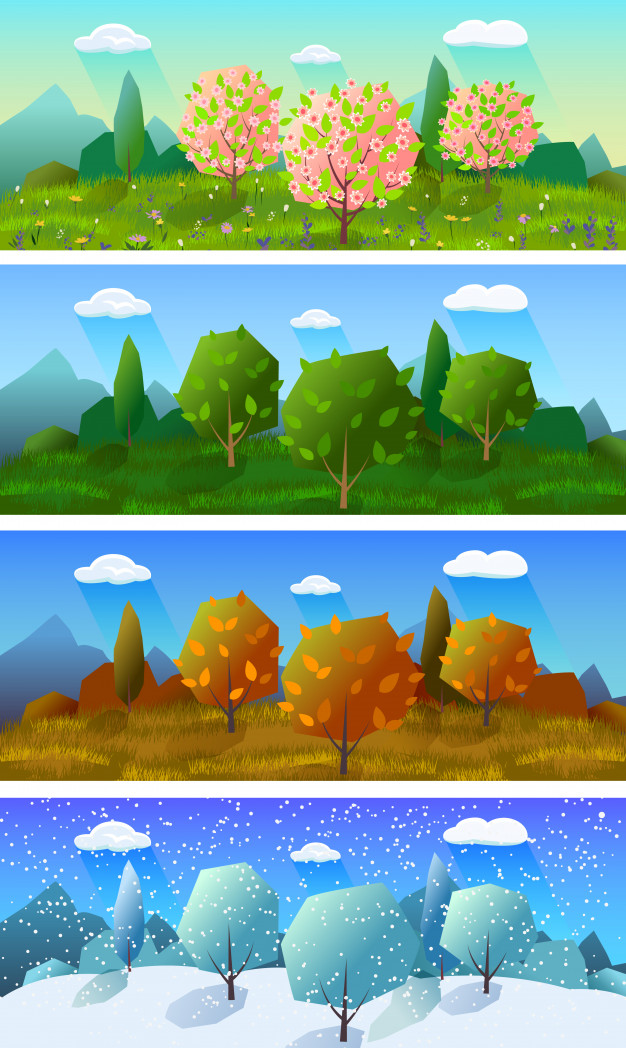 AZ ÉVSZAKOK
freepik.com
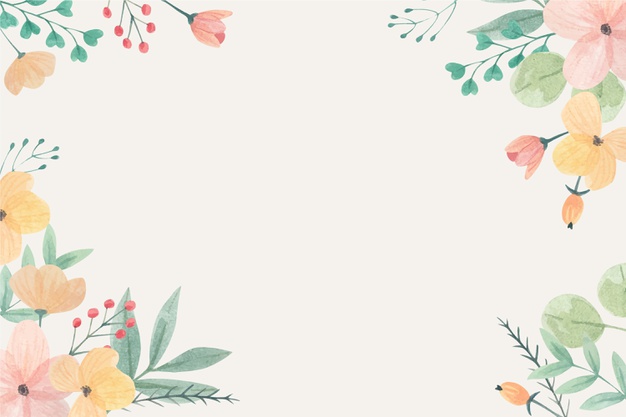 TAVASZ
A tavasz márciustól májusig tart.
freepik.com
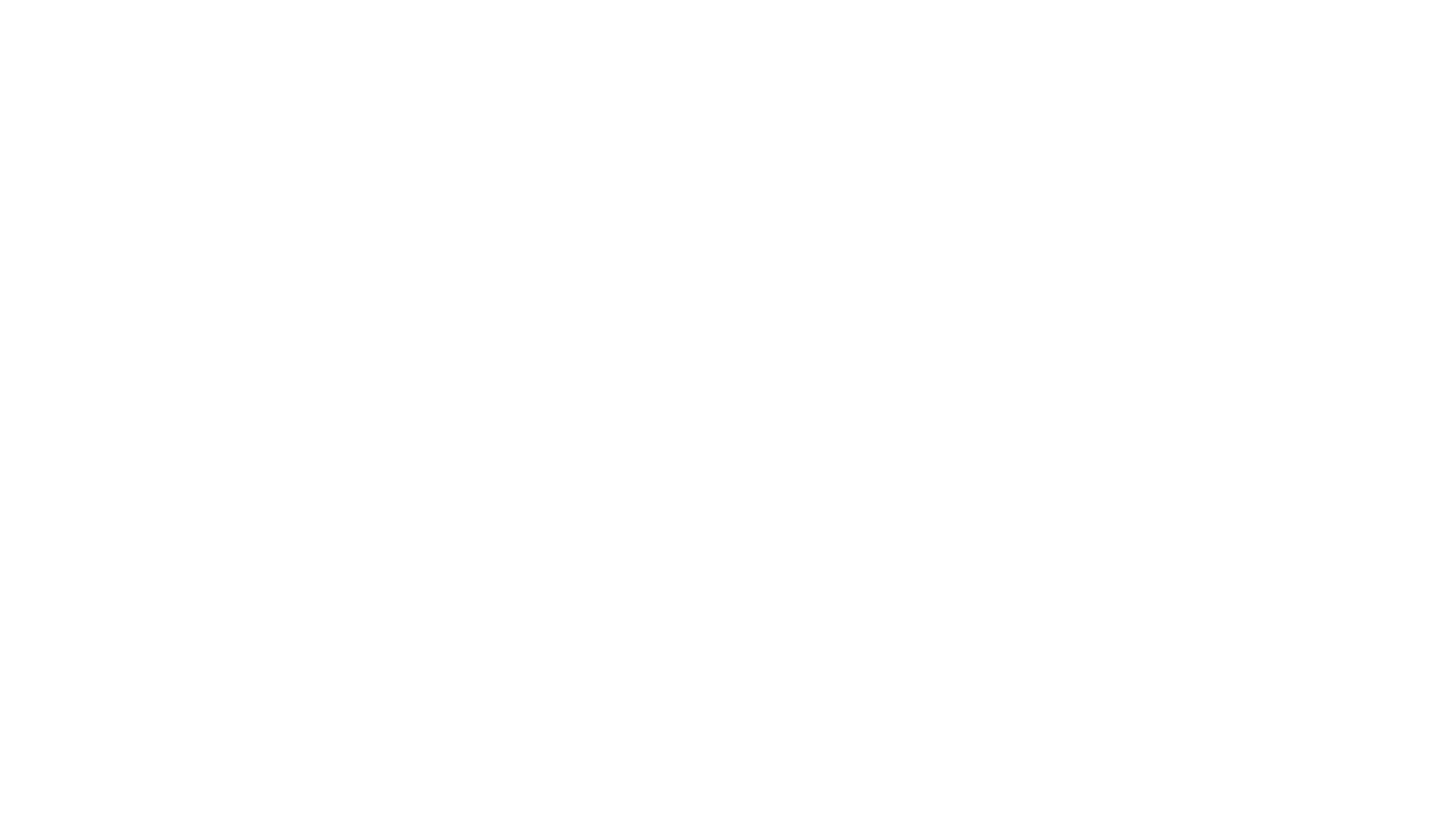 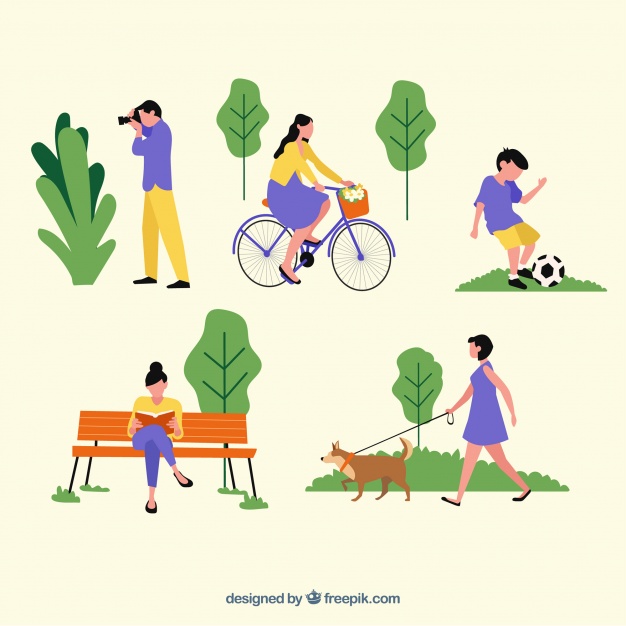 Mit csinálunk tavasszal?
Tavasszal kirándulunk, flörtölünk, biciklizünk, szoknyát és rövidnadrágot  viselünk, örülünk, az erkélyen vagy a kertben ebédelünk.
freepik.com
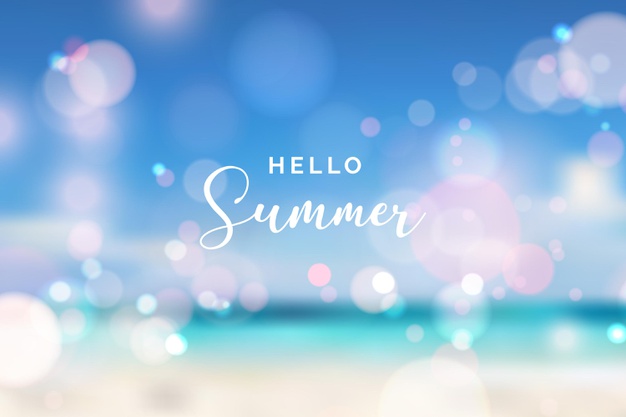 freepik.com
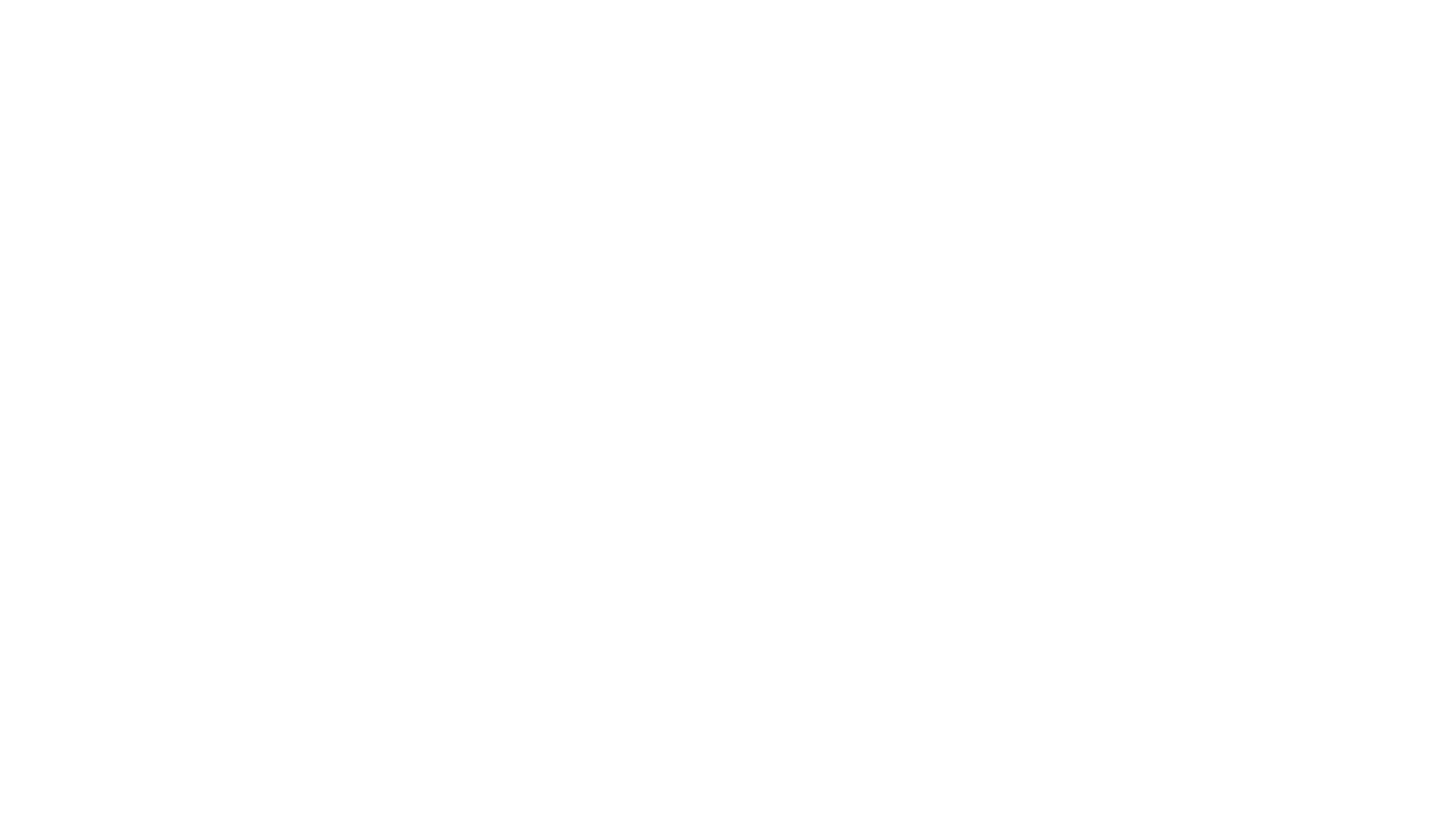 NYÁR
A nyár júniustól augusztusig tart.
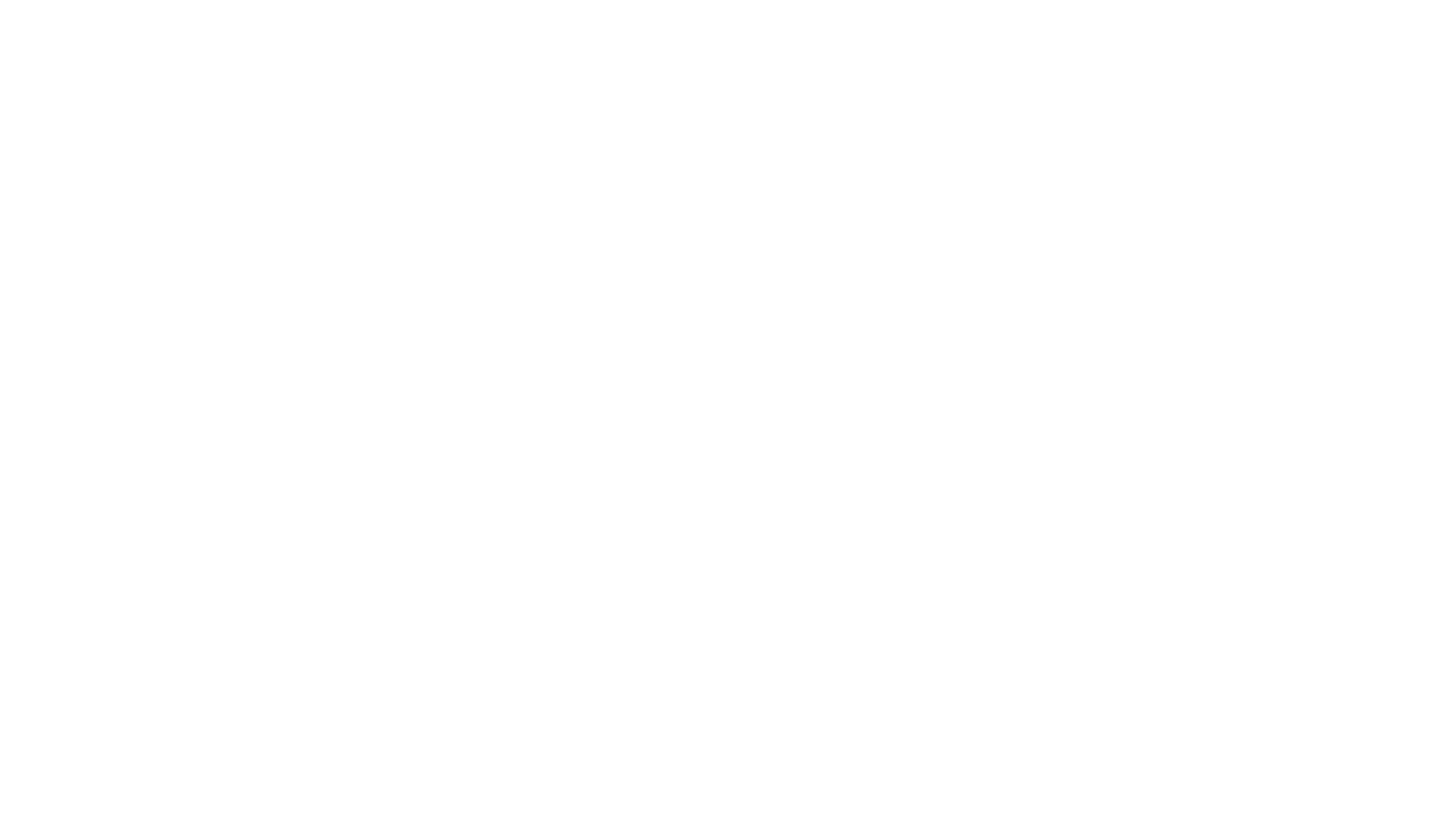 Mit csinálunk nyáron?
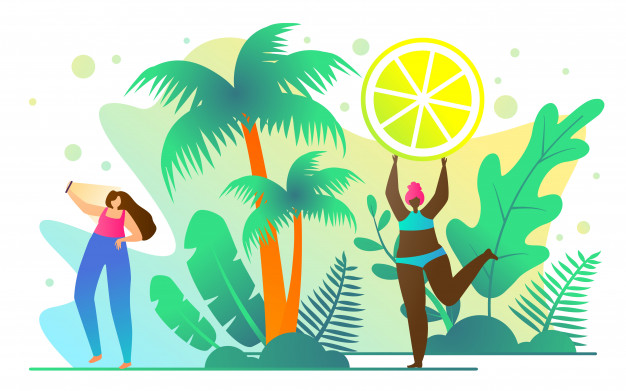 Nyáron strandolunk, kirándulunk, úszunk a tengerben vagy a Balatonban, hideg limonádét iszunk, napszemüveget viselünk és nyaralunk.
freepik.com
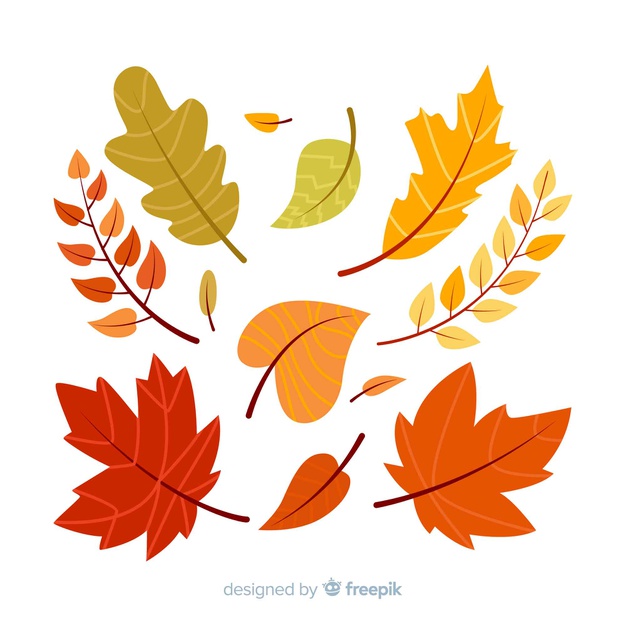 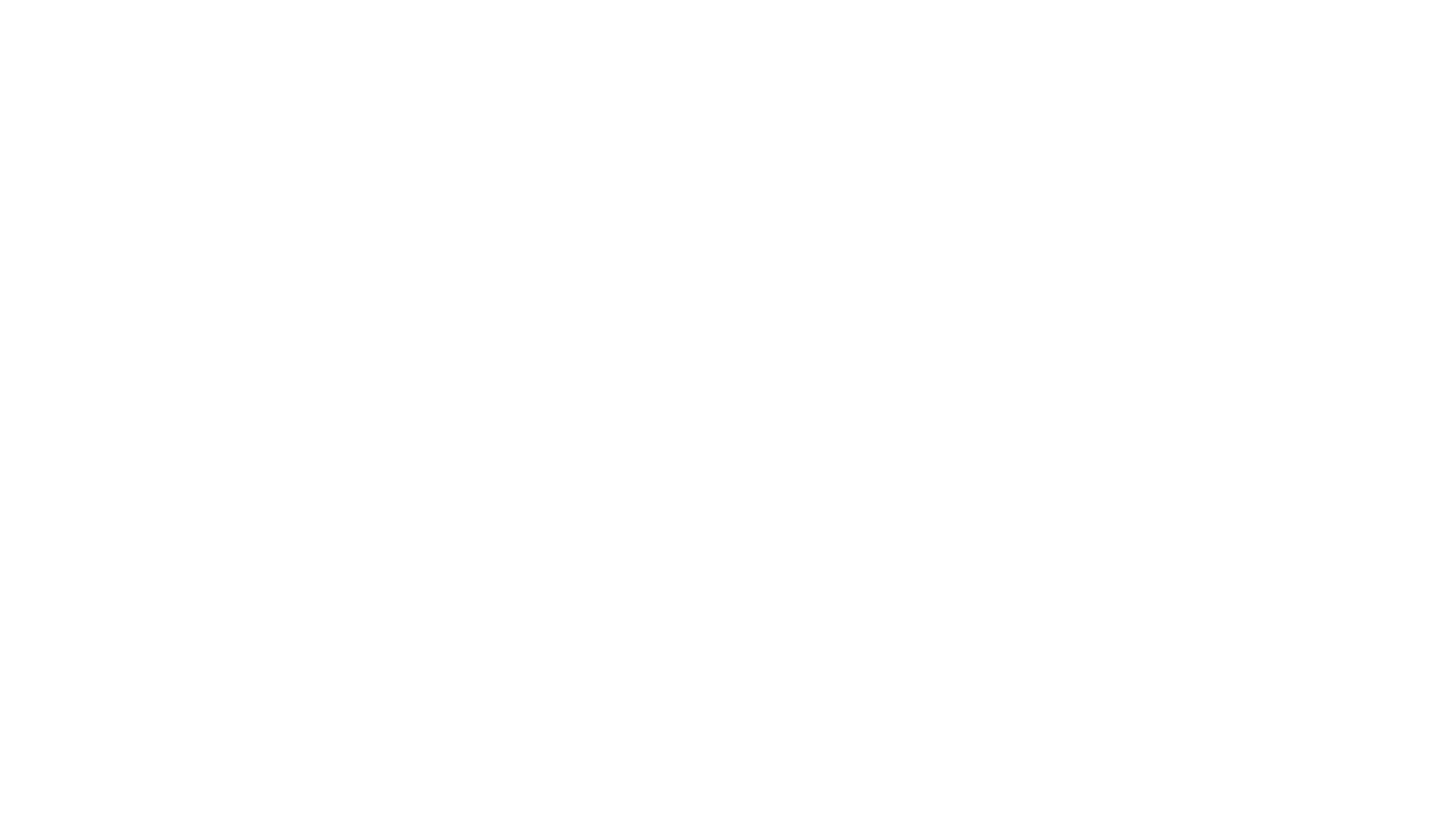 ŐSZ
Az ősz szeptembertől novemberig tart.
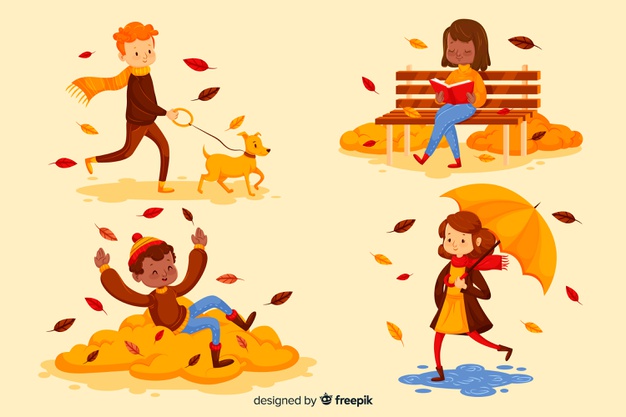 Ősszel esőkabátot viselünk, színes leveleket gyűjtünk, iskolába megyünk, sétálunk, kirándulunk, és még kicsit fázunk.
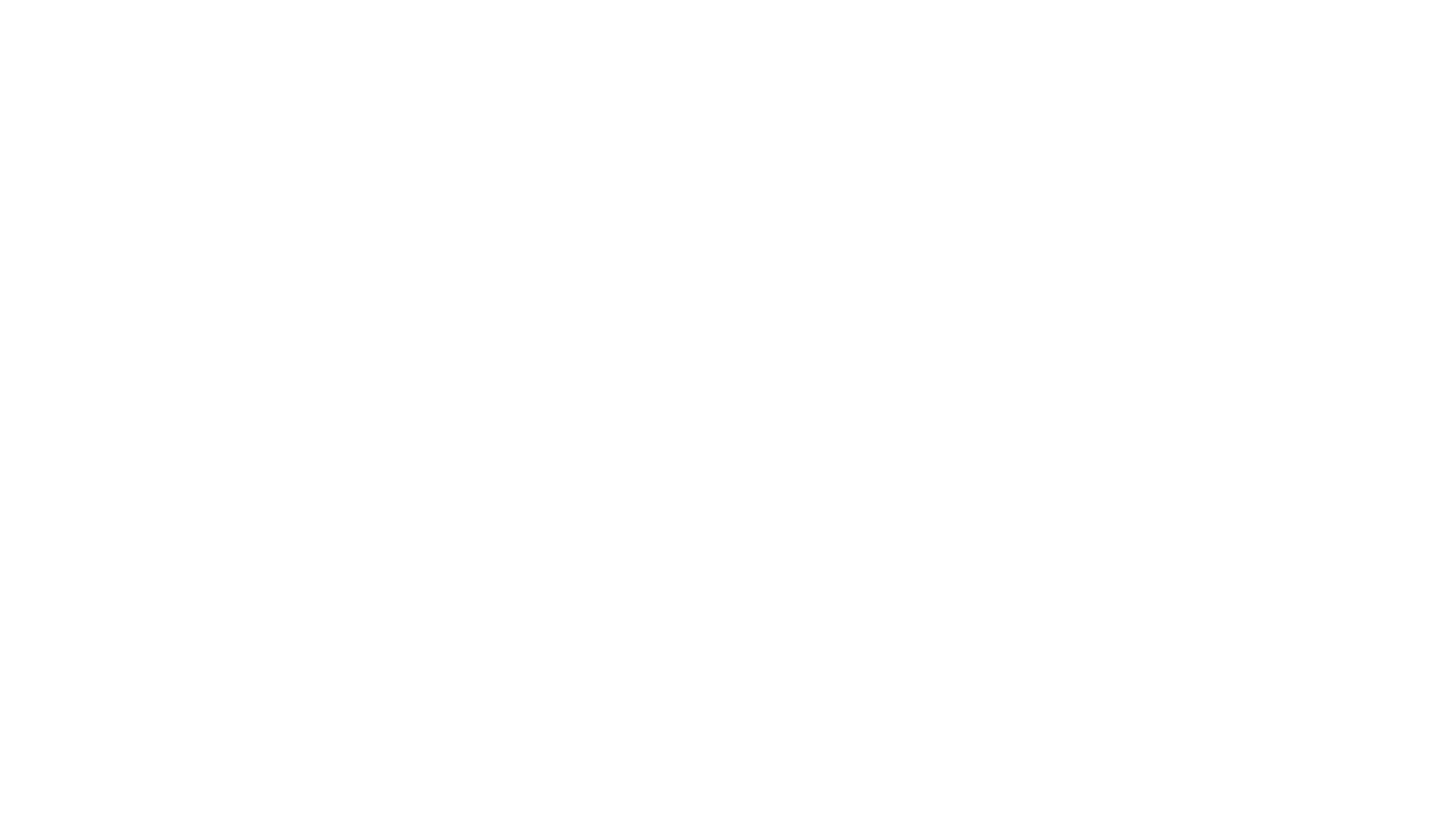 Mit csinálunk ősszel?
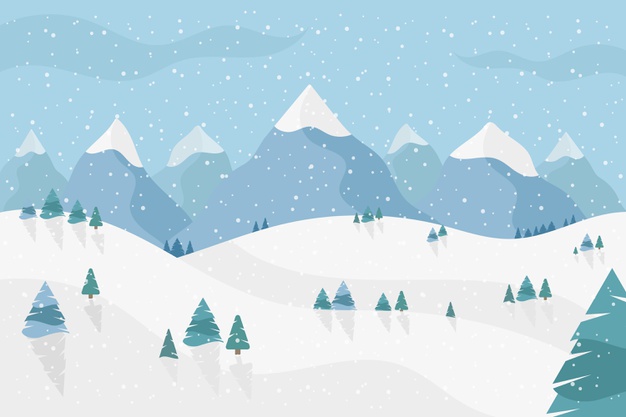 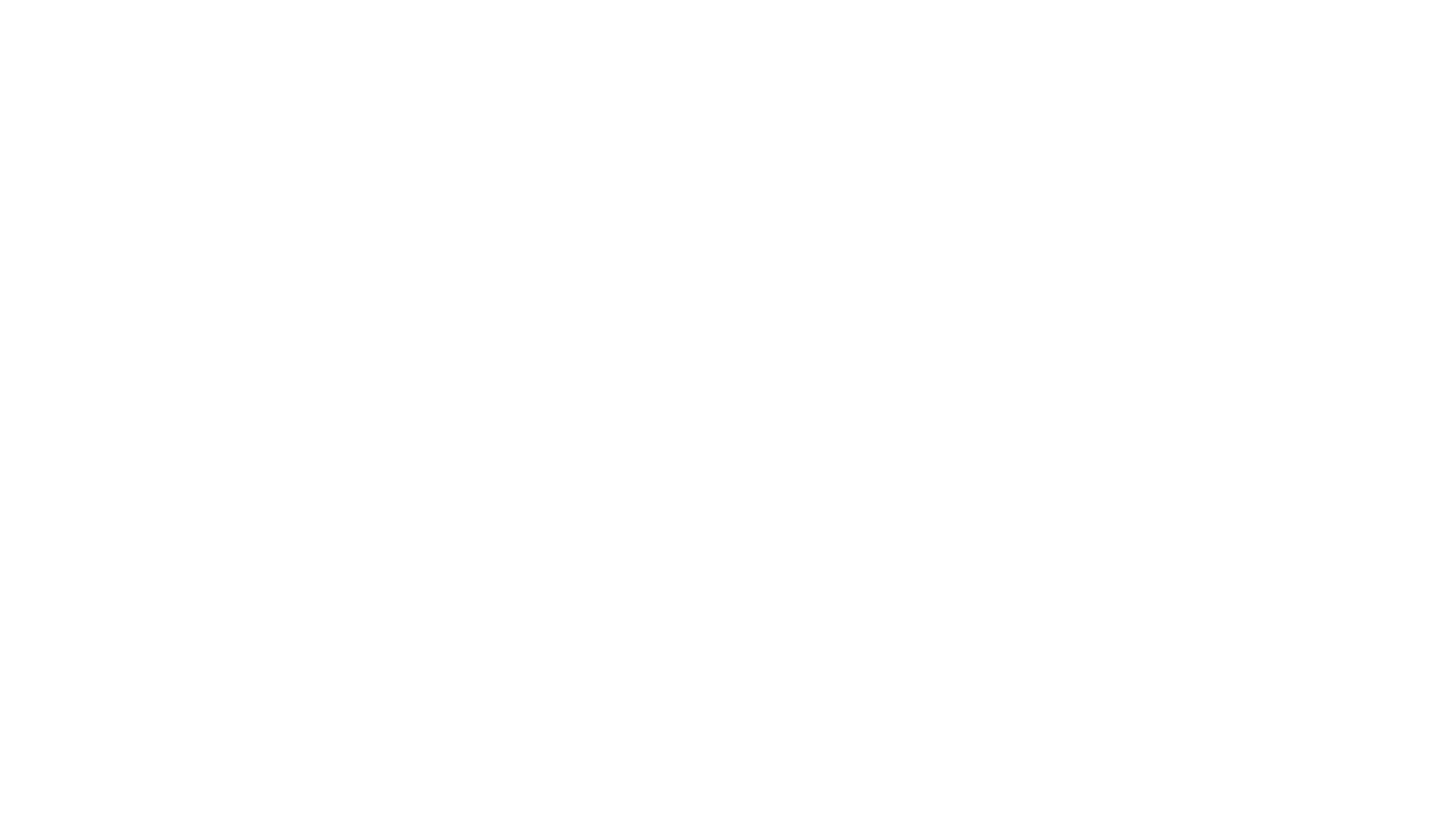 freepik.com
TÉL
A tél decembertől februárig tart.
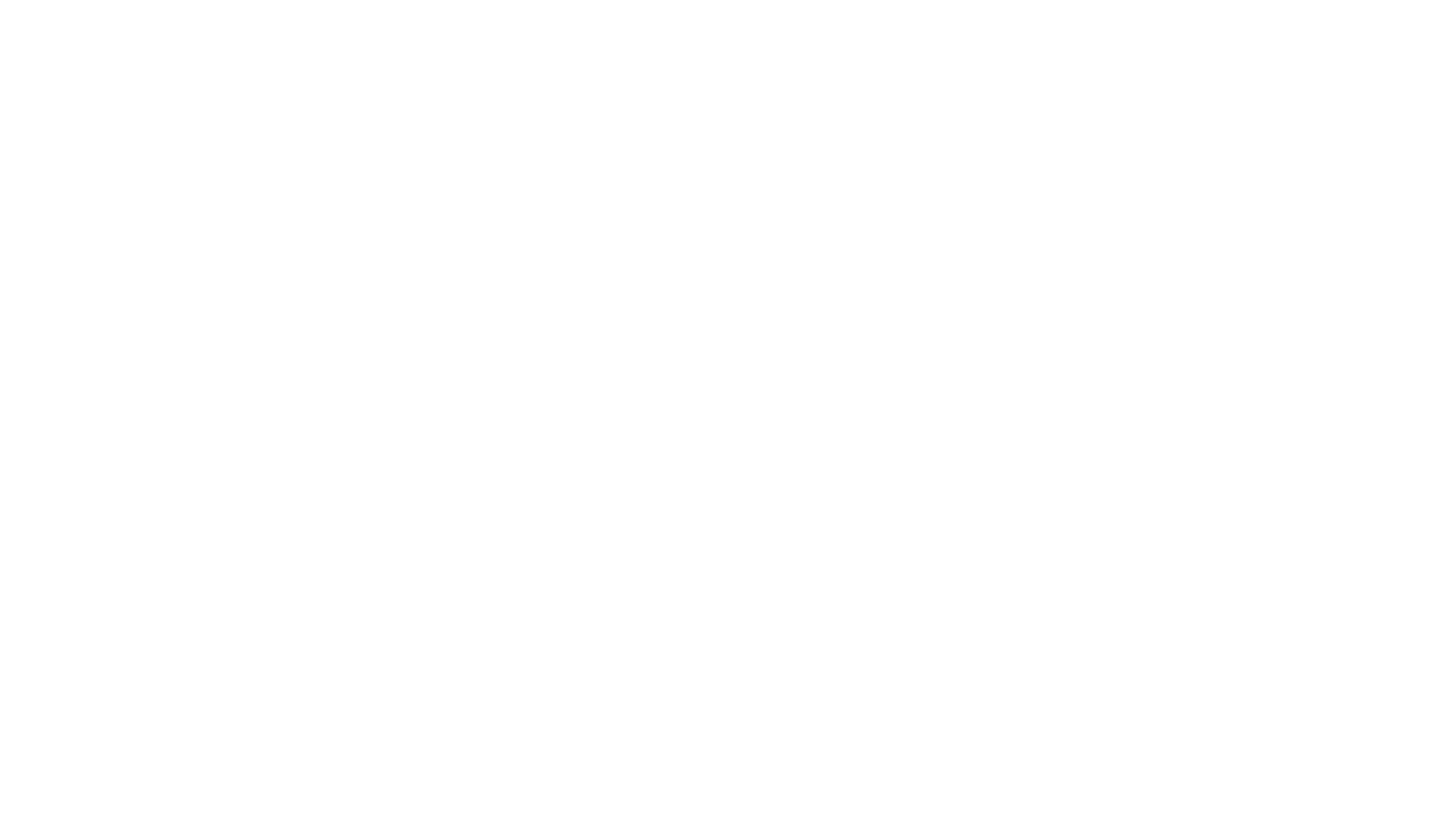 Mit csinálunk télen?
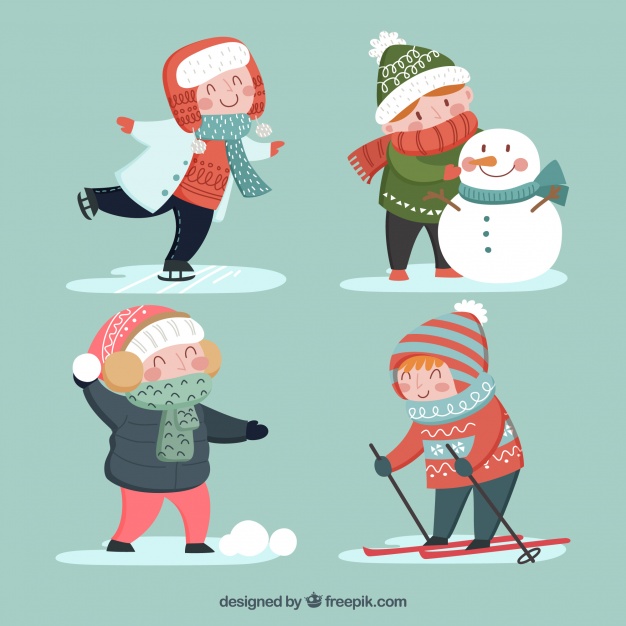 Télen korcsolyázunk, hóembert építünk, hógolyózunk, síelünk, sétálunk a hóban, csizmát viselünk, karácsonyfát vásárolunk, meleg teát és forralt bort iszunk.